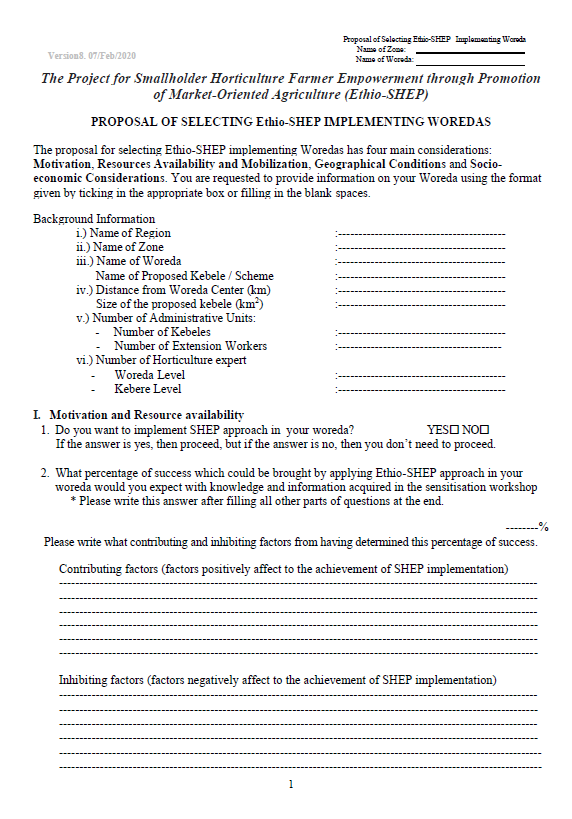 70 %
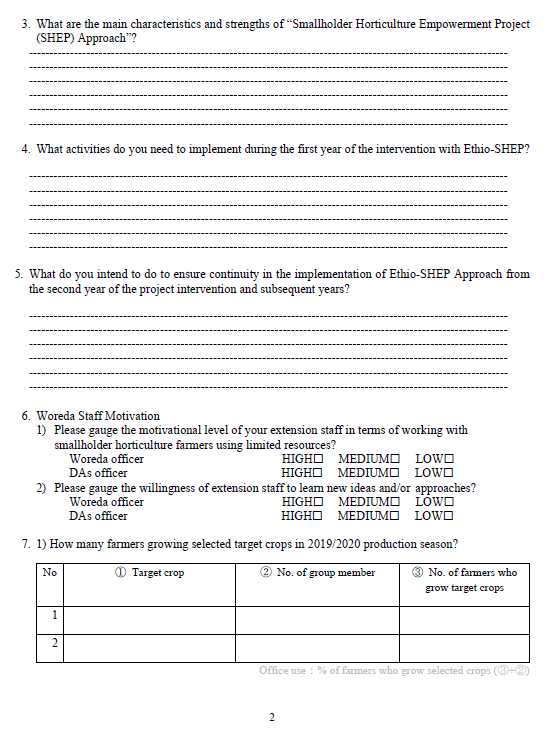 Asking general understanding of SHEP apprach
Motivation of Woreda and DAs
Potato
28
15
Pepper
28
11
Carrots
32
8
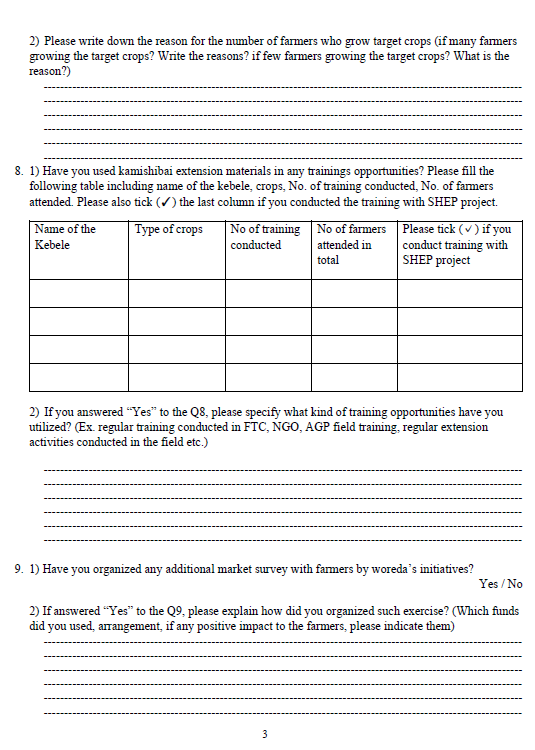 Write down the reason why many/few faremers growing the target crops
Have you used Kamishibai?
Aguta
Potato
1
32
✔
2
Tomato
Wenjele
50
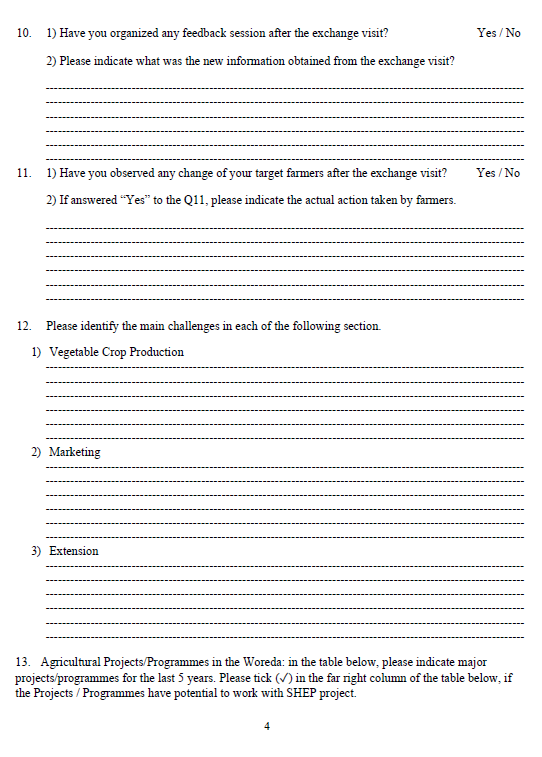 Farmers start practicing staking for tomatoes
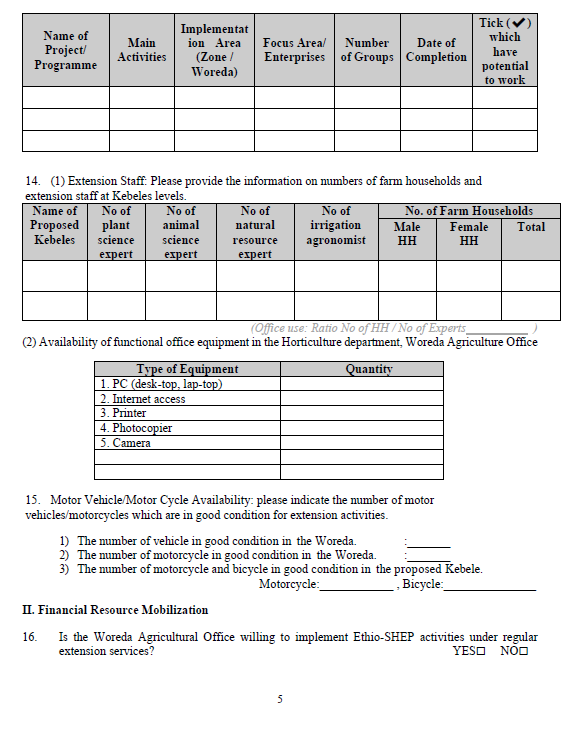 AGP
Canal construction
Jabi
Cereal
✔
17
Mar.2022
Killty
1
0
1
1
80
20
20
1
1
1
0
1
1
2
0
0
✔
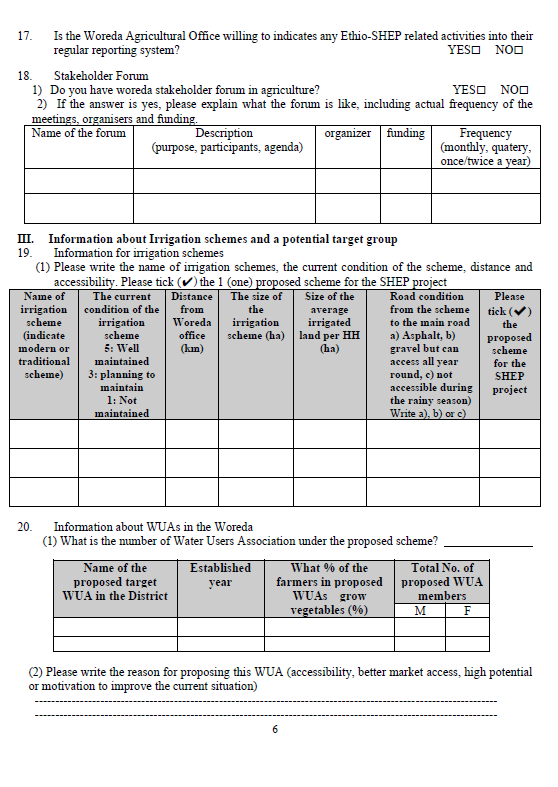 ✔
✔
Progress report
AEBLC
Twice a year
Woreda
AGP
Wako
3
13
17
0.25
b
✔
7
Wako
2005
70
26
13
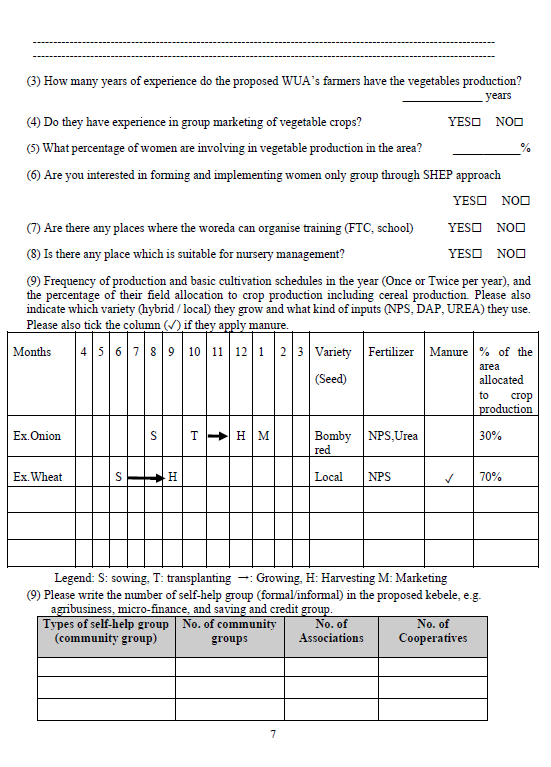 3
✔
30
✔
✔
✔
Adama
NPSB,
UREA
S
T
H
M
Onion
25％
✔
Cabbage
H/M
Copenhagen
S
T
25％
NPS
Potato
S
NPS
Belete
50％
H/M
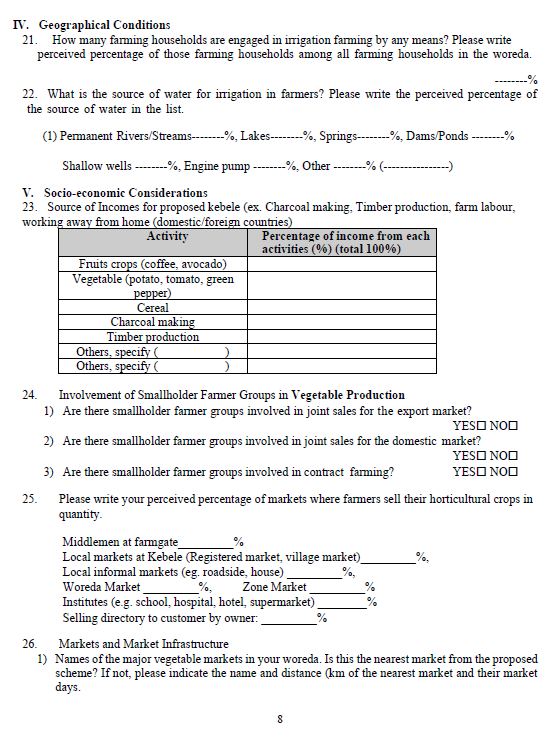 30
Socio-economic factor and
their potential
50
30
20
5
60
30
0
0
5
Daily labour
✔
✔
✔
50
30
5
10
5
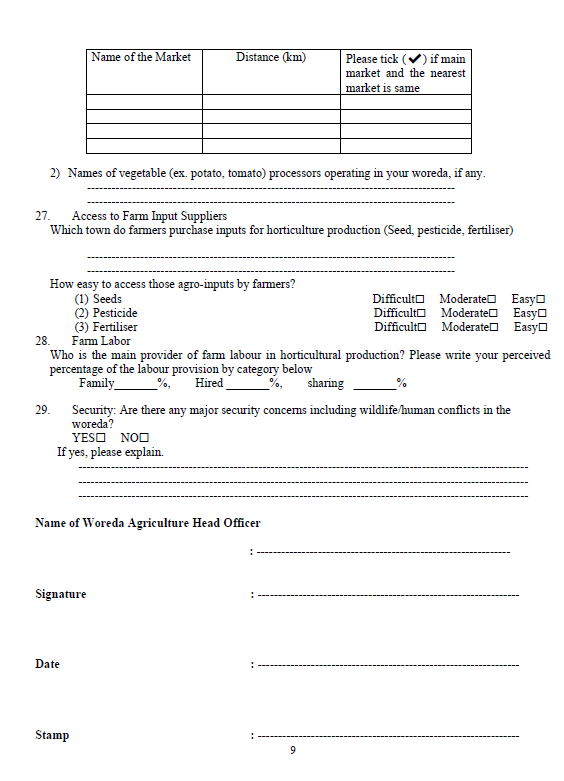 Injibara
20
✔
3
Siba
✔
✔
✔
10
10
80
✔
Don’t forget to write your signature!!